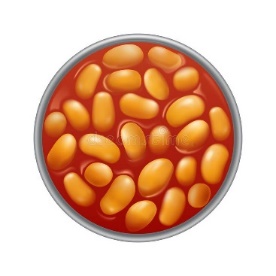 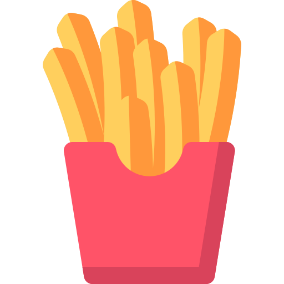 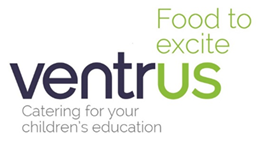 LUNCH MENU – WEEK 1
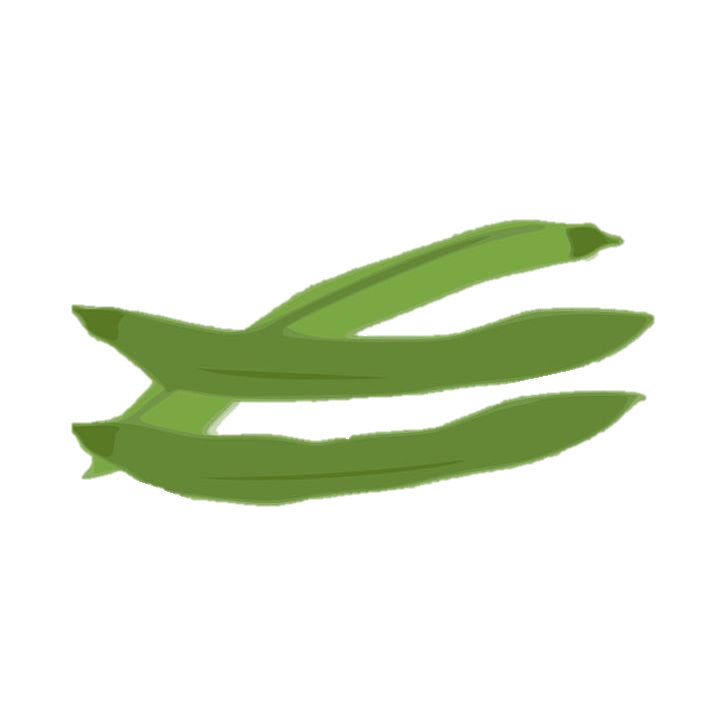 15th Apr - 6th May - 3rd & 24th June - 15 Jul - 9th & 30th Sept-21st Oct 2024
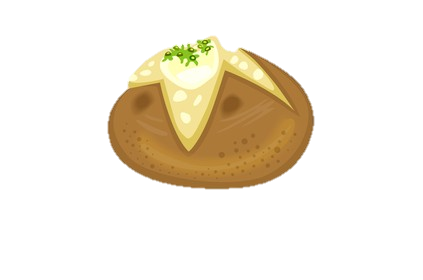 Malted Wholemeal Sliced Baguettes, Low Fat Yoghurts, Milk and Water available daily.  All Special Diets catered for.
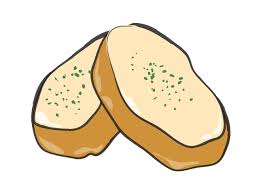 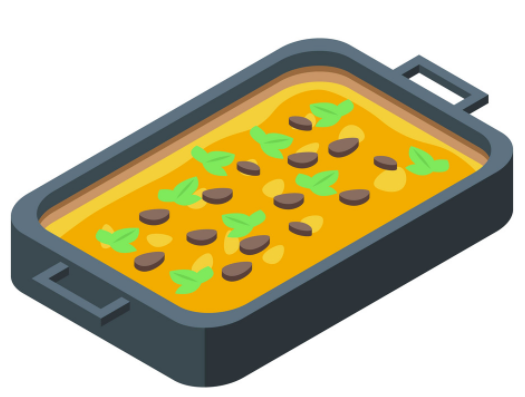 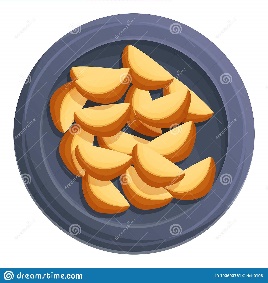 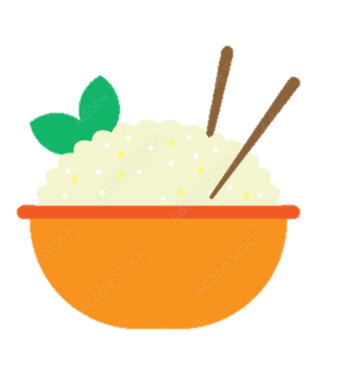 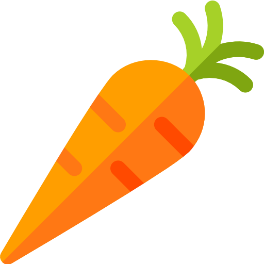 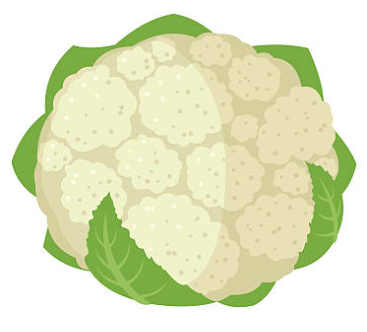 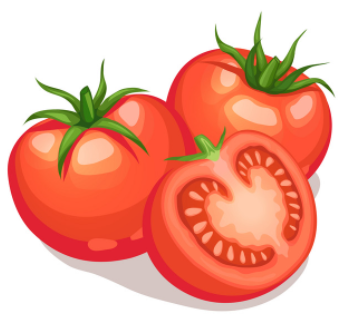 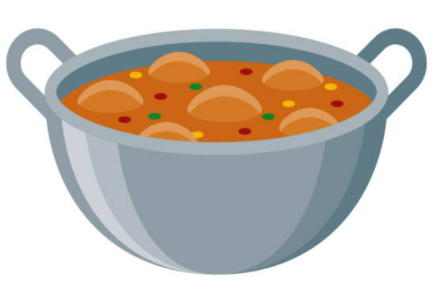 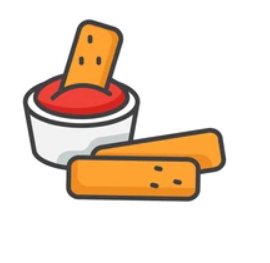 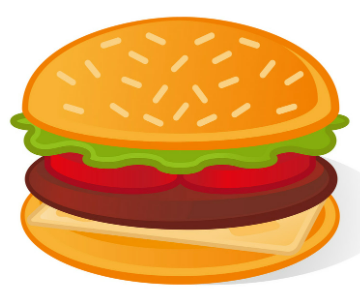 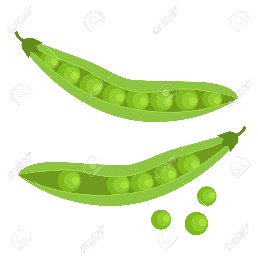 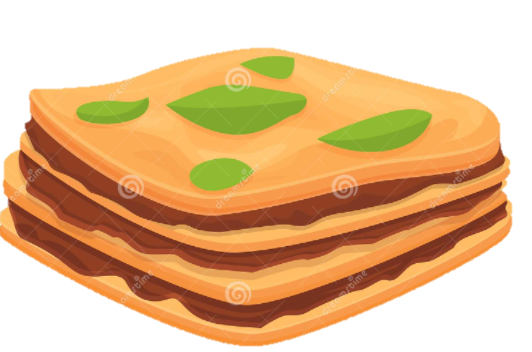 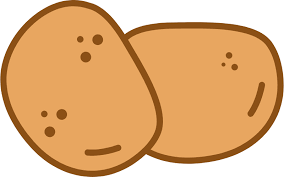 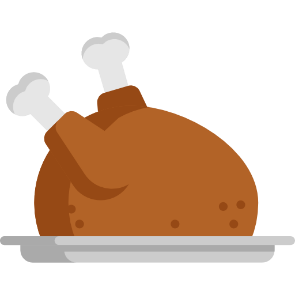 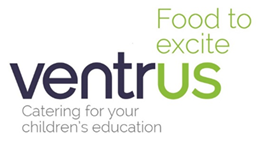 LUNCH MENU – WEEK 2
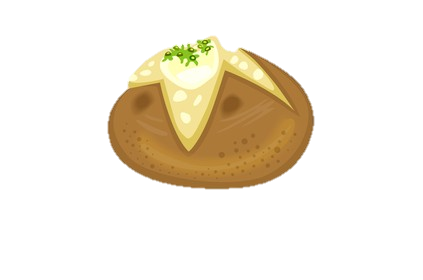 22nd Apr-13th May - 10th June - 1st & 22nd July – 16th Sept. – 7th Oct.
Malted Wholemeal Sliced Baguettes, Low Fat Yoghurts, Milk and Water available daily.  All Special Diets catered for.
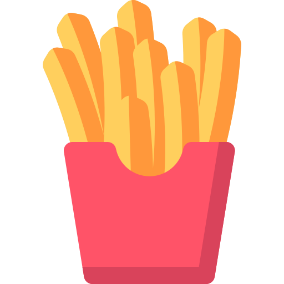 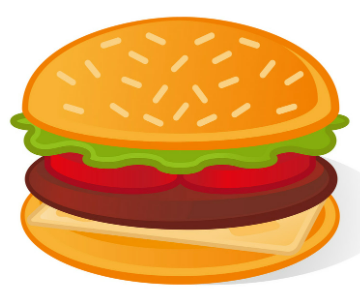 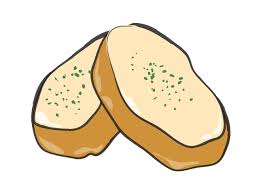 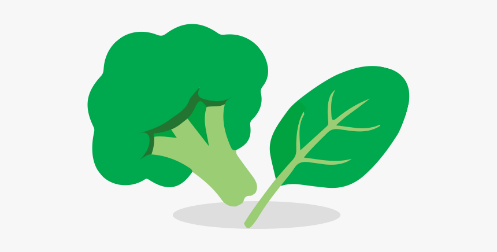 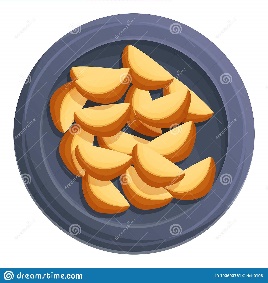 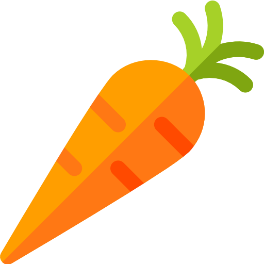 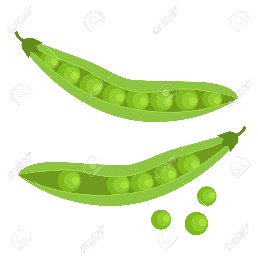 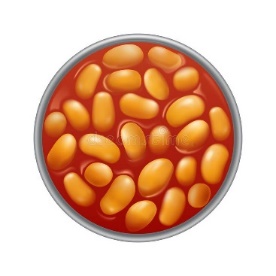 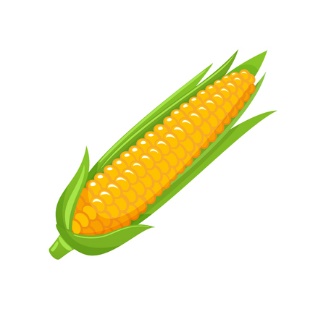 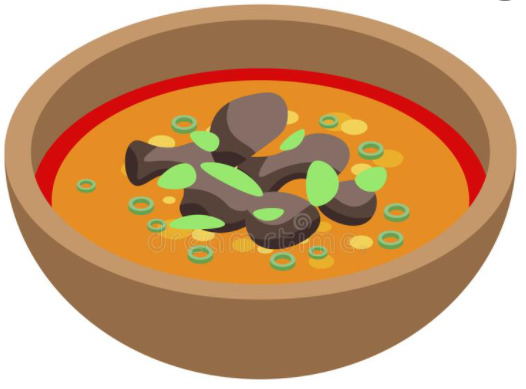 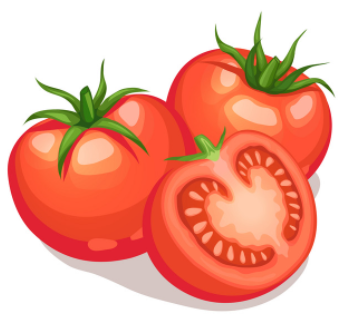 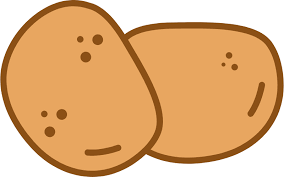 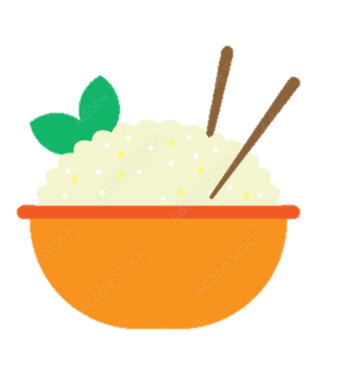 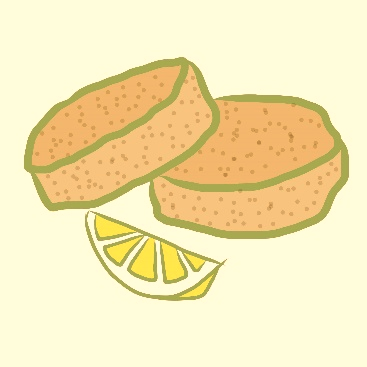 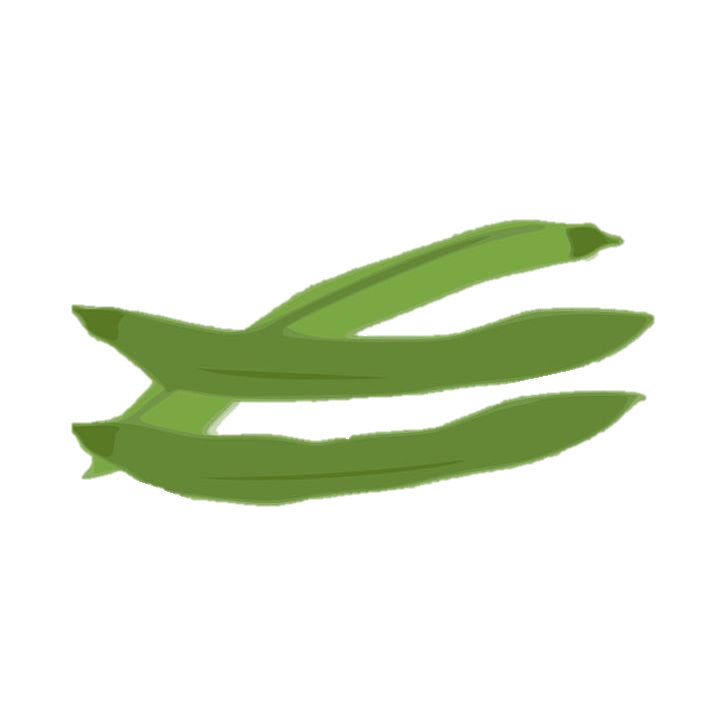 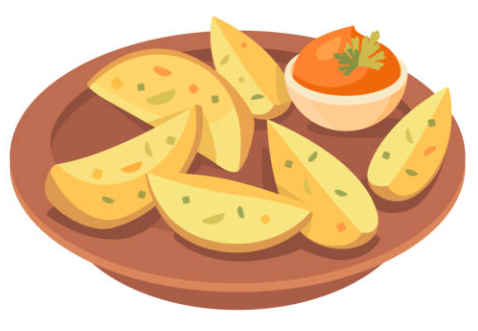 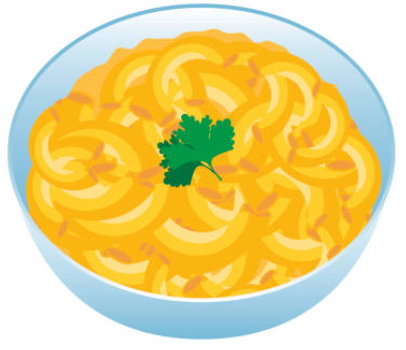 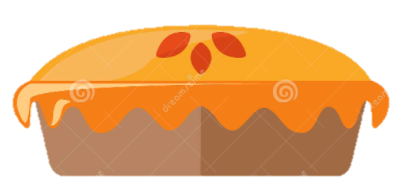 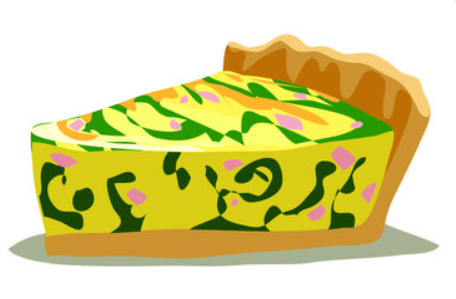 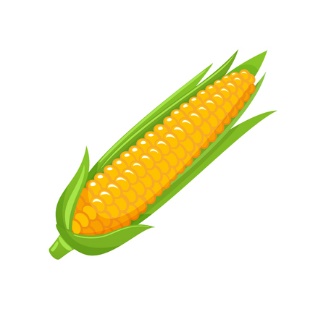 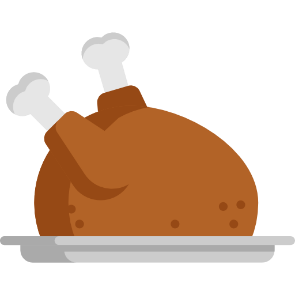 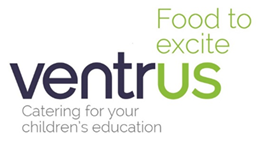 LUNCH MENU – WEEK 3
29th Apr. – 20th May – 17th June – 8th July – 2nd & 23rd Sept. – 14th Oct.
Malted Wholemeal Sliced Baguettes, Low Fat Yoghurts, Milk and Water available daily.  All Special Diets catered for.
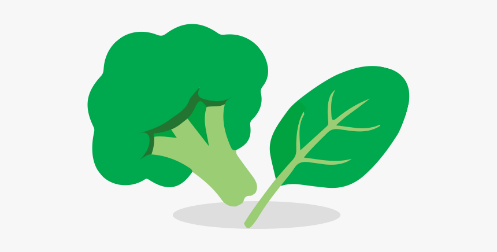 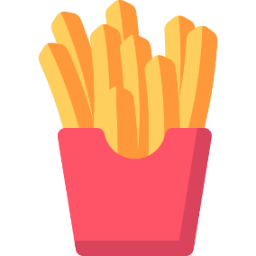 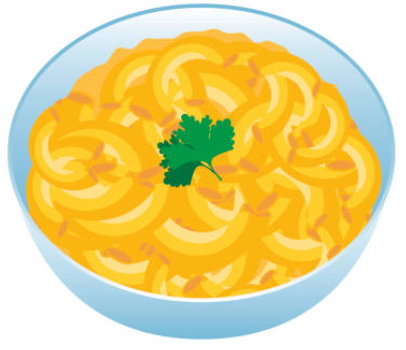 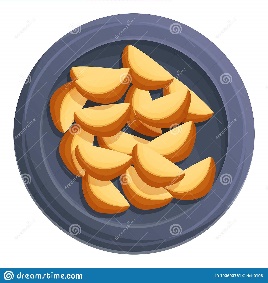 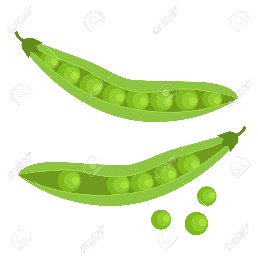 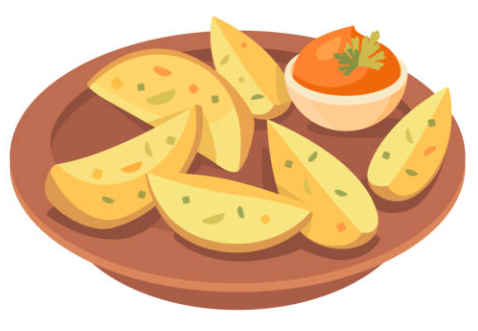 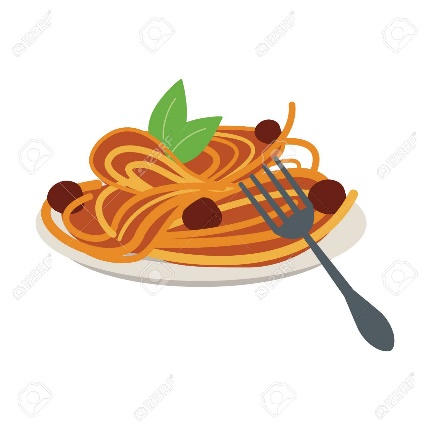 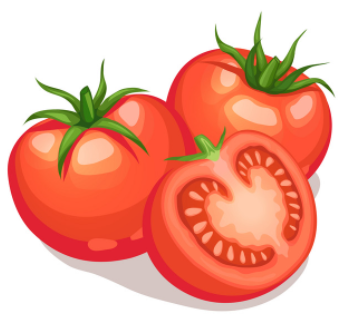 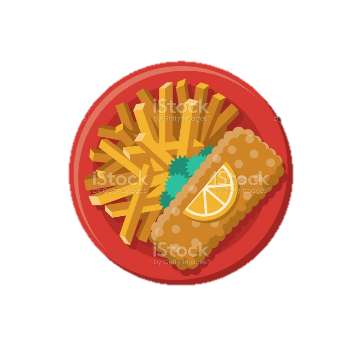 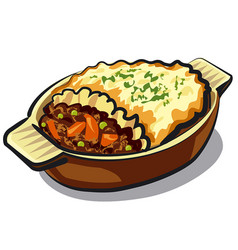 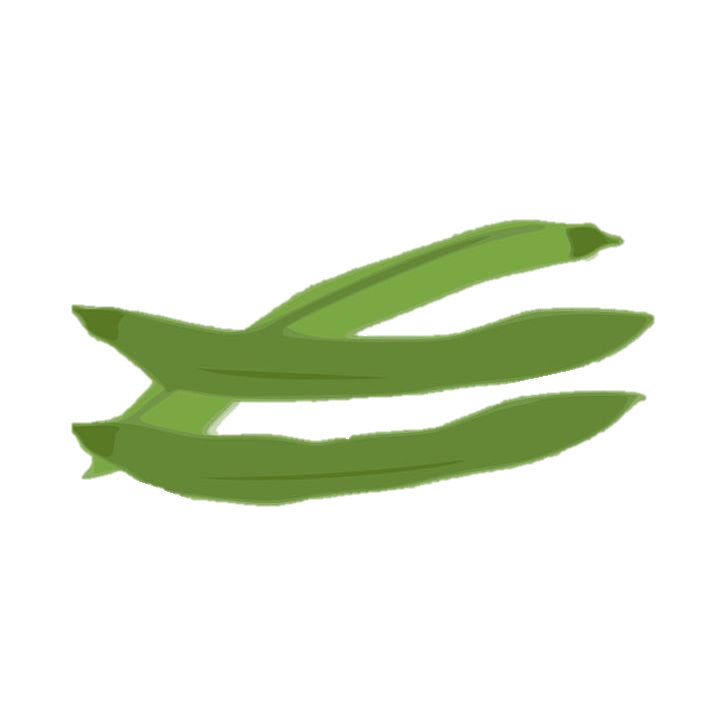 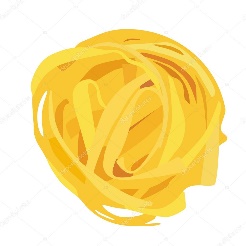 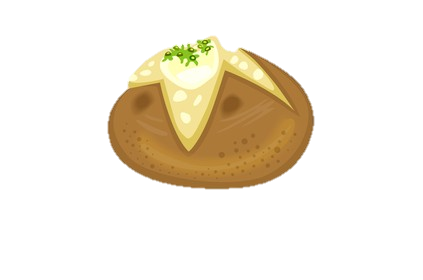 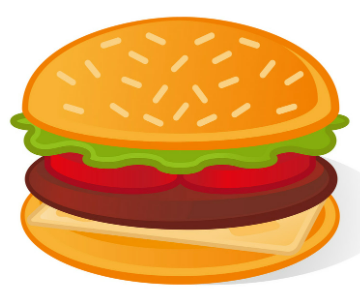 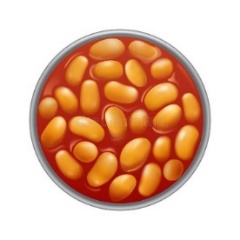 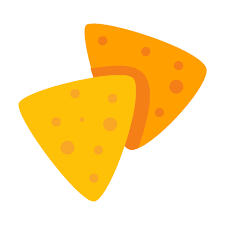 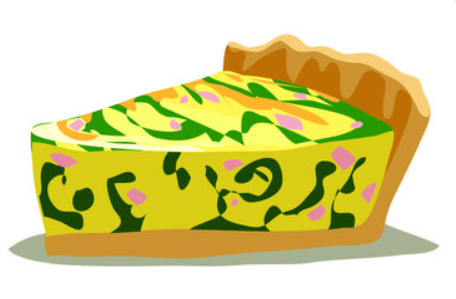 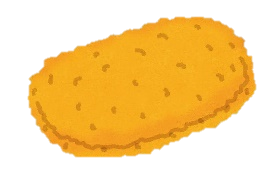